Perkins Update
August 9, 2022
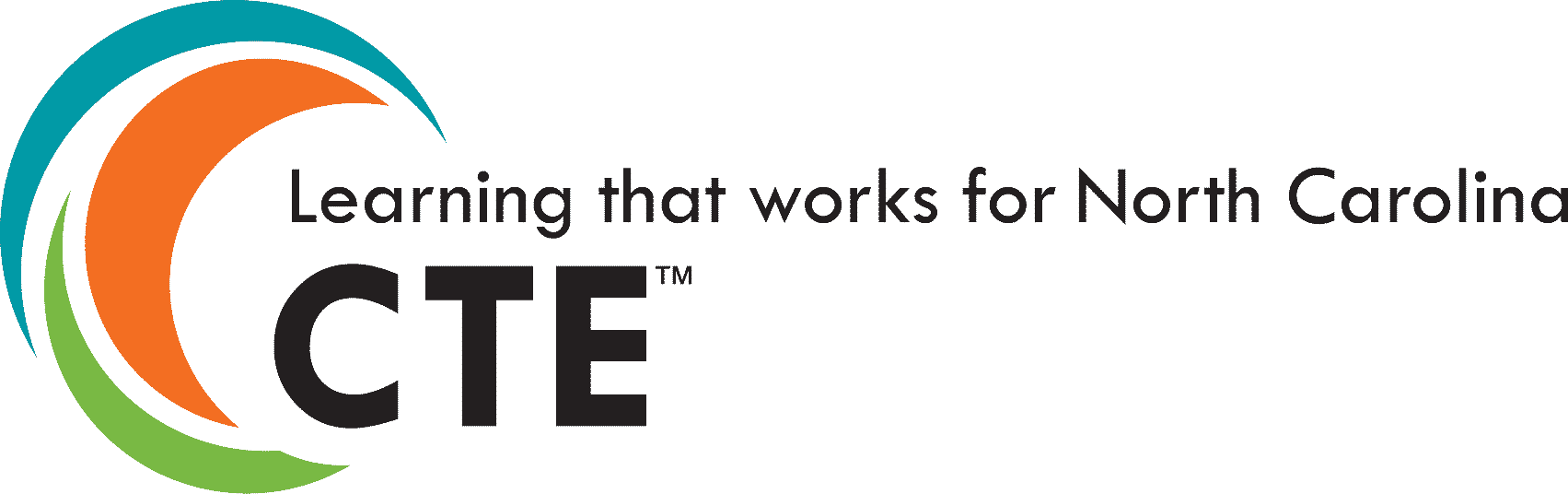 Career & Technical Education Team
CTE Team staffing updates
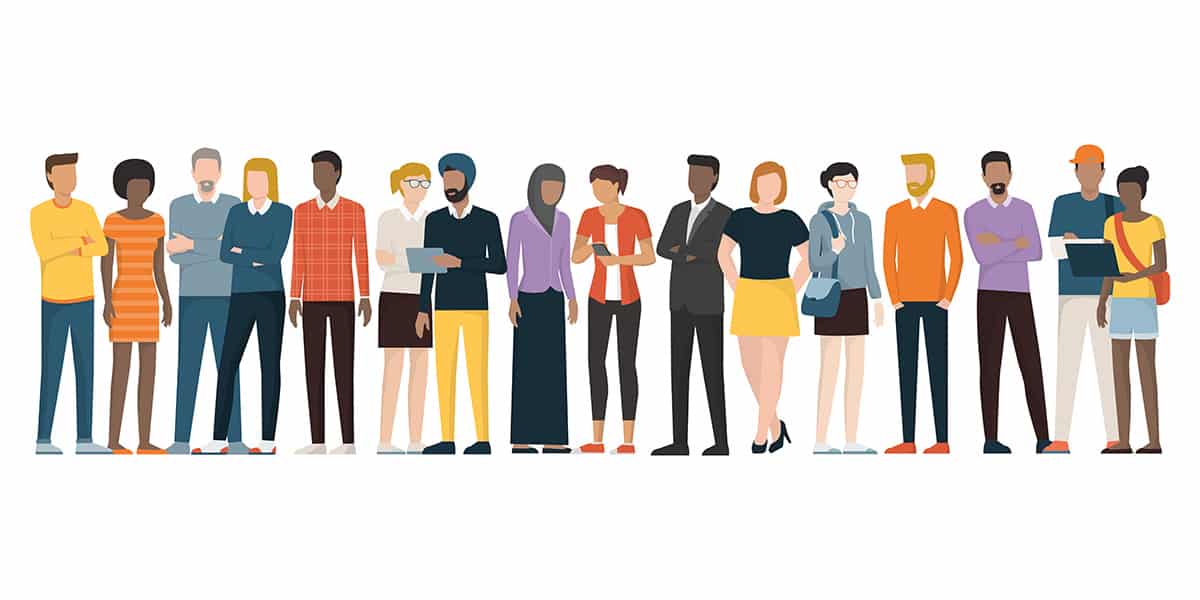 Promotions
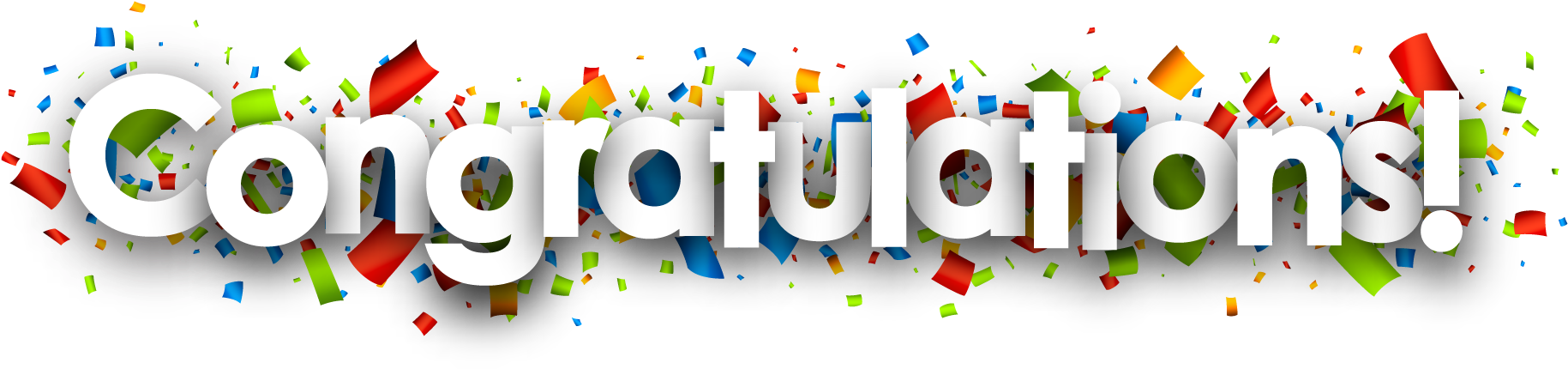 Dr. Tony Reggi is now the Associate Director of CTE

He will focus on:
Leadership Projects
MOA (Office of Civil Rights Reviews)
Assisting with monitoring Perkins grants
Hiring another CTE Coordinator
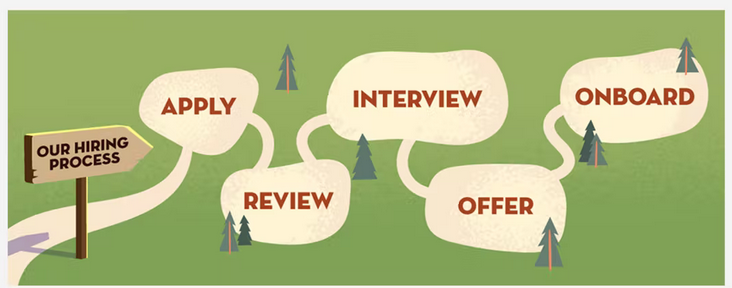 Currently
Post closes today. Post link is in the notes
[Speaker Notes: https://www.governmentjobs.com/careers/northcarolina/jobs/3650775/education-program-administrator-i-coordinator-for-career-and-technical-education]
Our Partners in Academic Programs
Academic Programs staffing updates
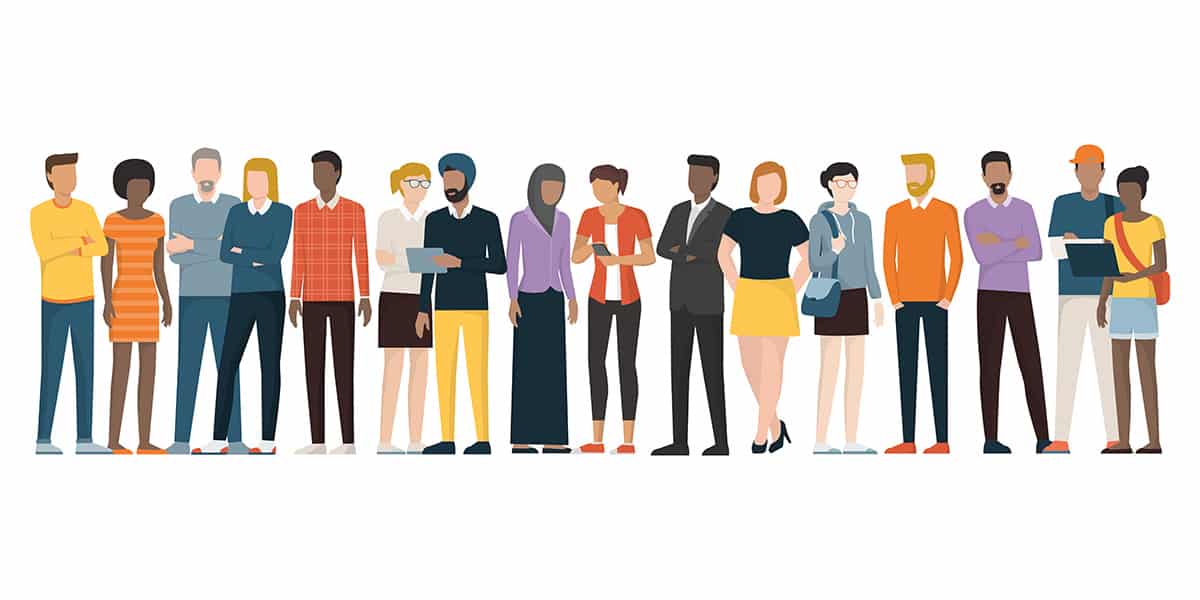 New Career & College Promise Coordinator
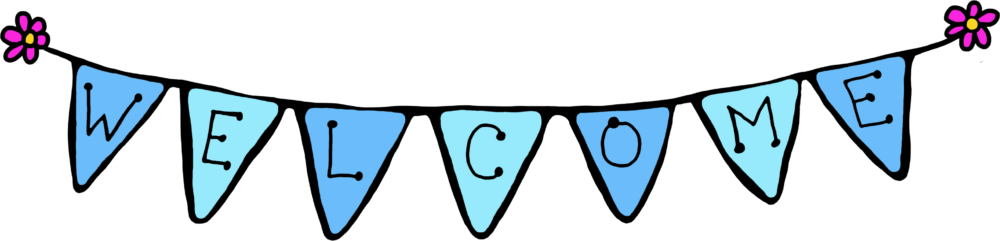 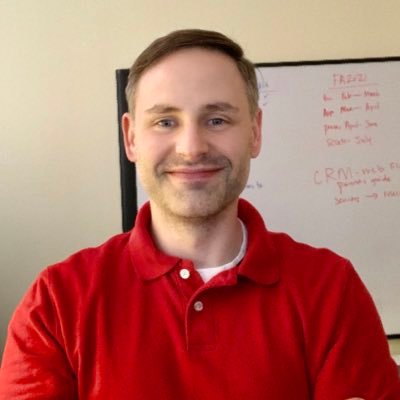 Aaron Mabe, CCP Coordinator
Academic Programs SectionPrograms & Student Services Division
919-807-7098
mabea@nccommunitycolleges.edu
Hiring a Curriculum Compliance Coordinator
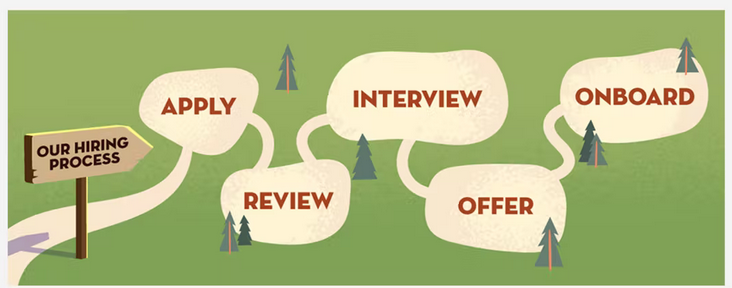 Currently
More changes coming
Frank Scuiletti
Senior Program Administrator
Program Coordinator for Construction, Engineering, Industrial, Transport, and  Work-Based Learning
Retiring on September 1st  

Contact Michelle Lair after that until a new person is hired.
Purpose of Perkins
Develop more fully the academic knowledge and technical and employability skills of secondary education students and postsecondary education students who elect to enroll in CTE curriculum programs and programs of study
[Speaker Notes: The Strengthening Career and Technical Education for the 21st Century Act reauthorized and updated the Carl D. Perkins Career and Technical Education Act of 2006 to become the current Carl D. Perkins Career and Technical Education Act of 2006 as amended by the Strengthening Career and Technical Education for the 21st Century Act (Perkins V)


This updated act stresses:
-  Academic, Technical, and Employability Skills 
- Funding Secondary and Postsecondary CTE 
- Focusing on  Students who elect to enroll in CTE Programs of Study]
Partnership with CORD
Ann-Claire Anderson
Senior Vice President, Special Projects
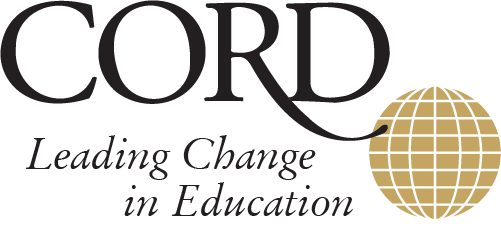 www.nc-net.info
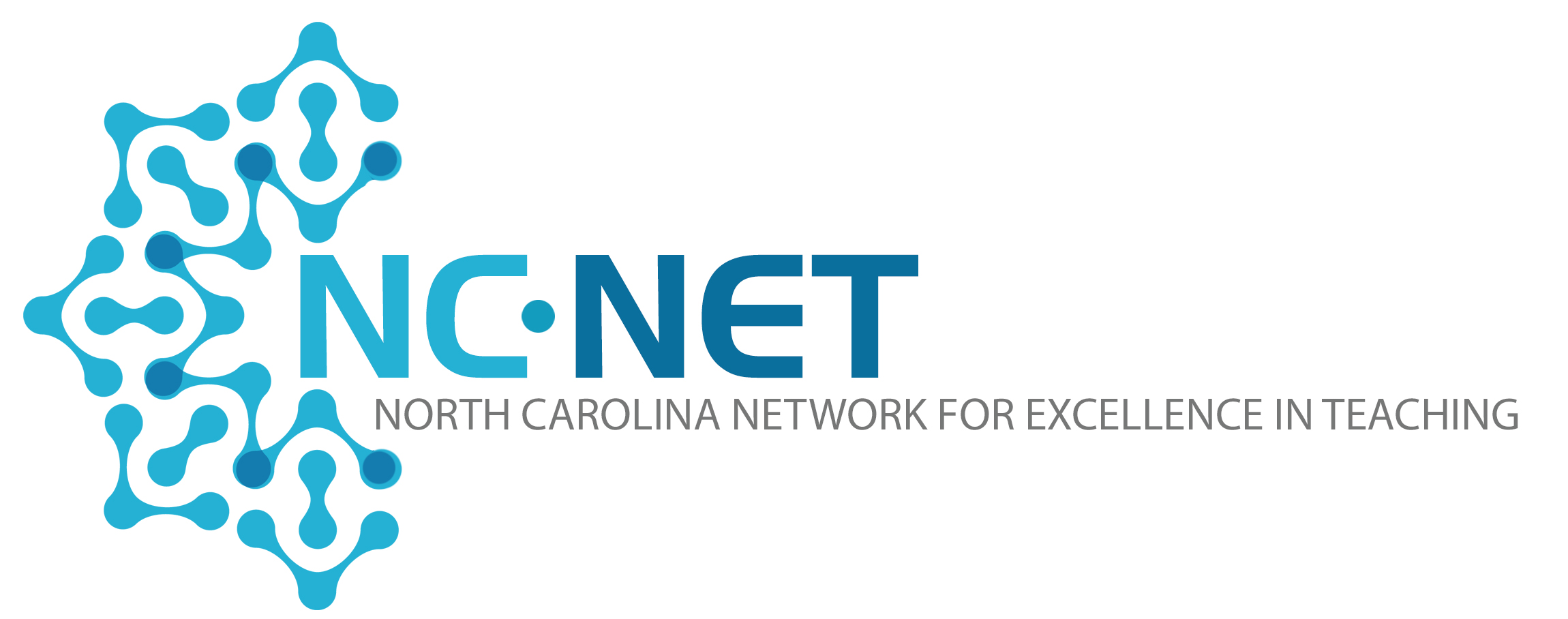 CTE Faculty Professional Development Survey
Fall 2022
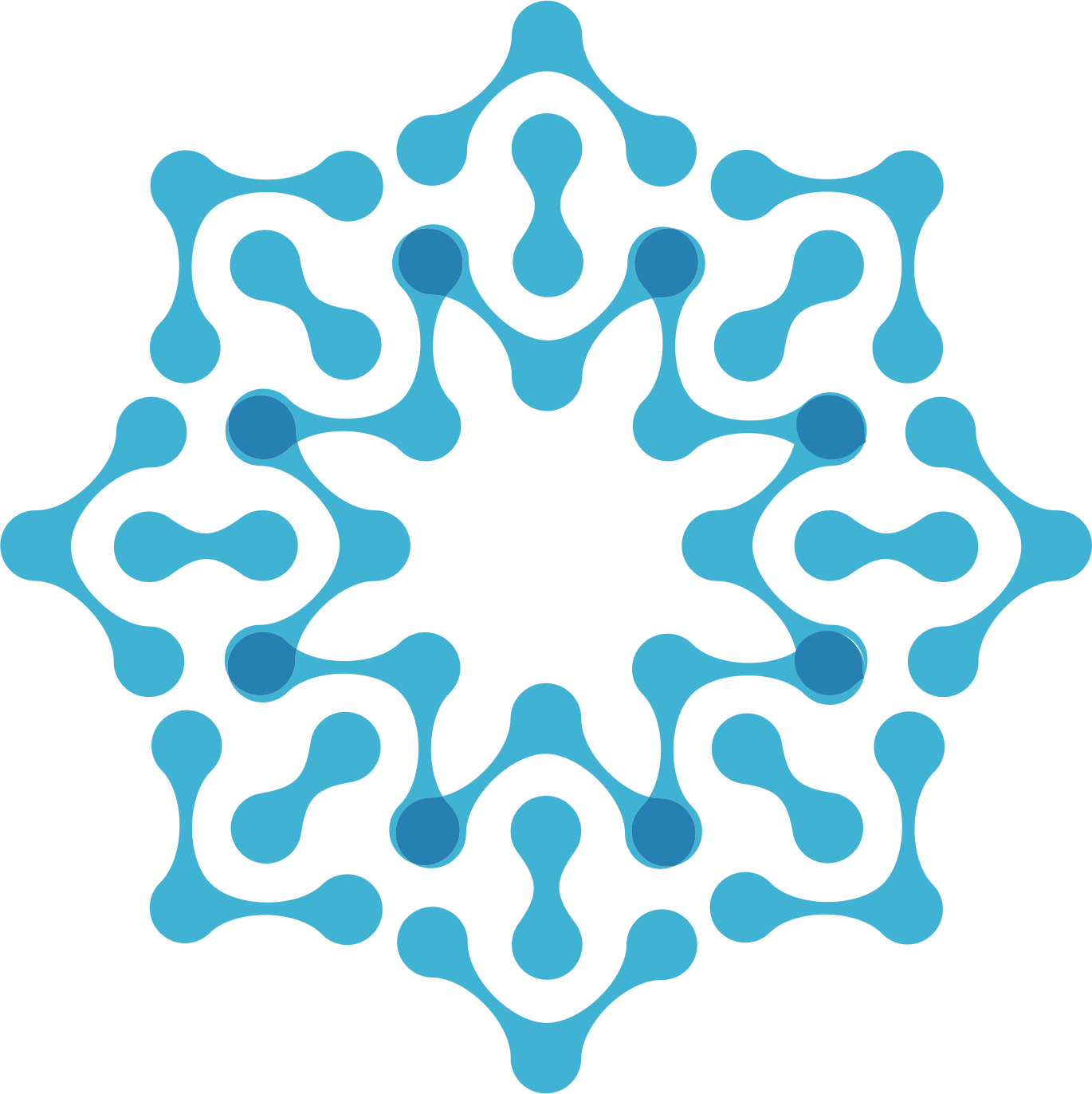 Survey Purpose
To determine the professional development needs and preferences of NCCCS CTE faculty so that NC-NET can provide targeted courses and content
Survey Administration
All CTE faculty are invited to participate
Link to survey emailed to:
Perkins contacts for distribution
Individual faculty members
Discipline or program-specific email groups
Survey Dates: August 16 – 26
Will not collect faculty names
Optional provision of email address to register for drawing; email data will not be disaggregated
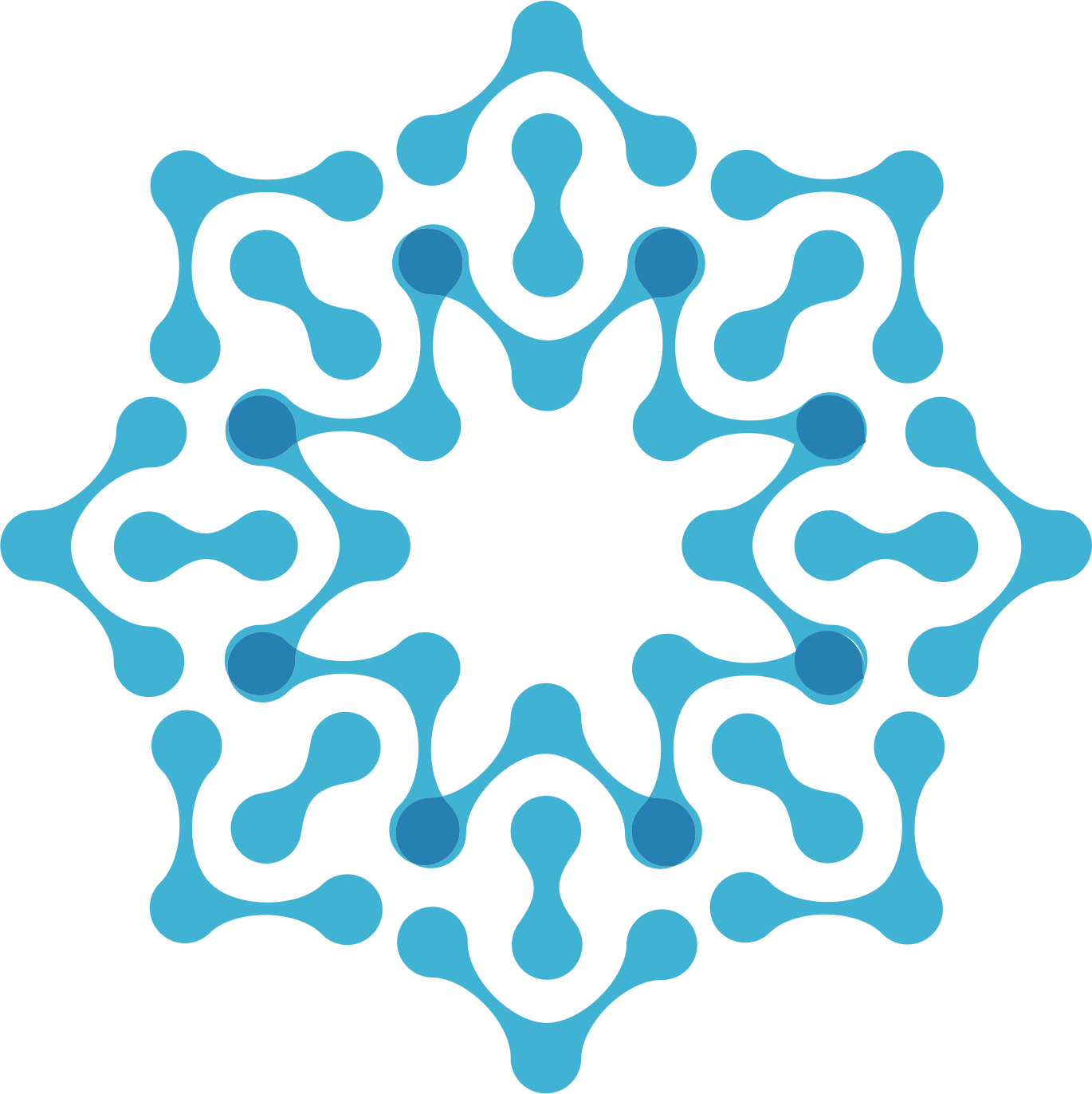 Survey Content
College
Program Area
Part time or Full time status
New to teaching
Preferred professional development delivery formats
Content needs
Motivation
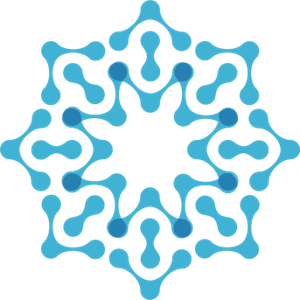 Specific Topics
Teaching and learning
Student success
21st-century/employability
Distance learning
Career pathways
Other topics (open response)
Factors contributing to positive experience
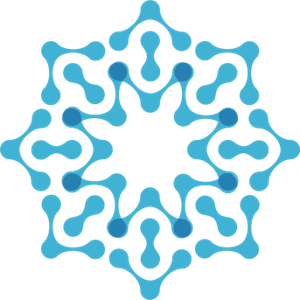 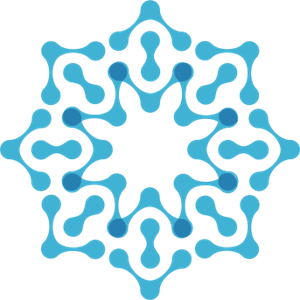 Teaching and Learning
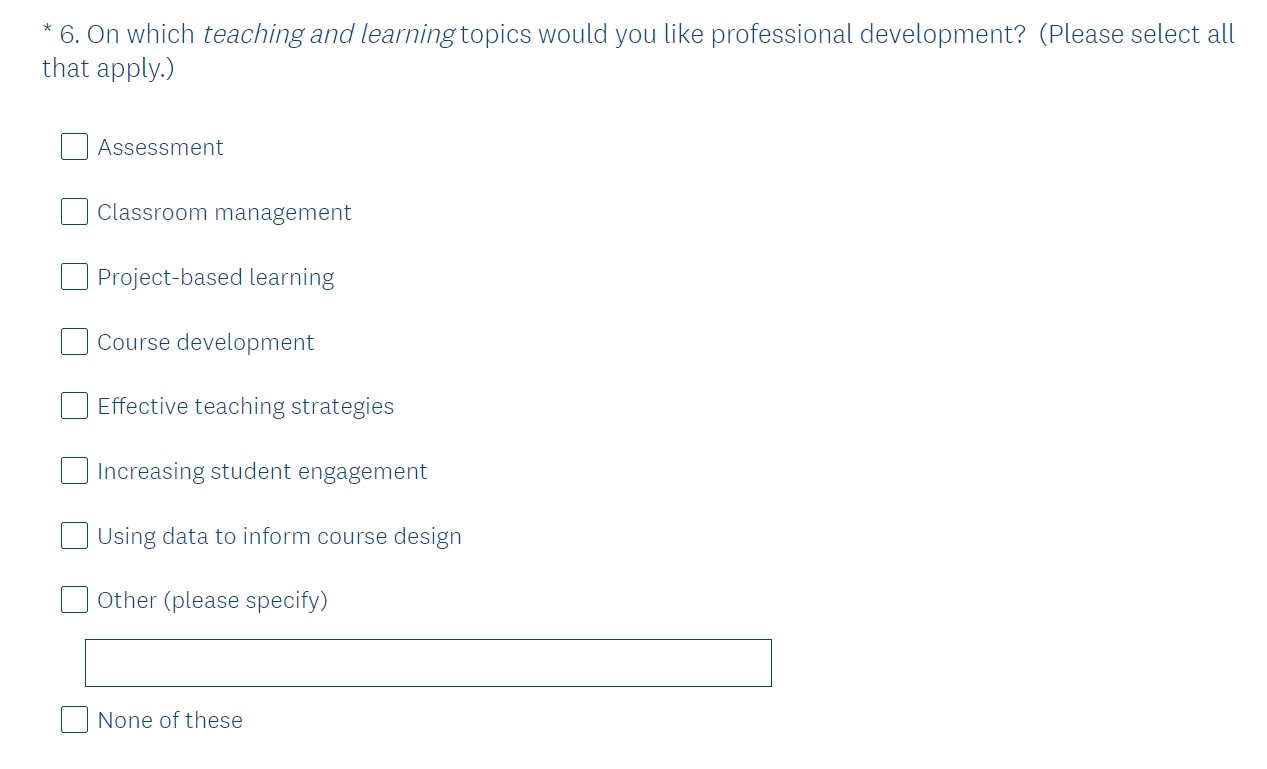 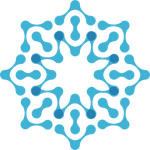 Student Success
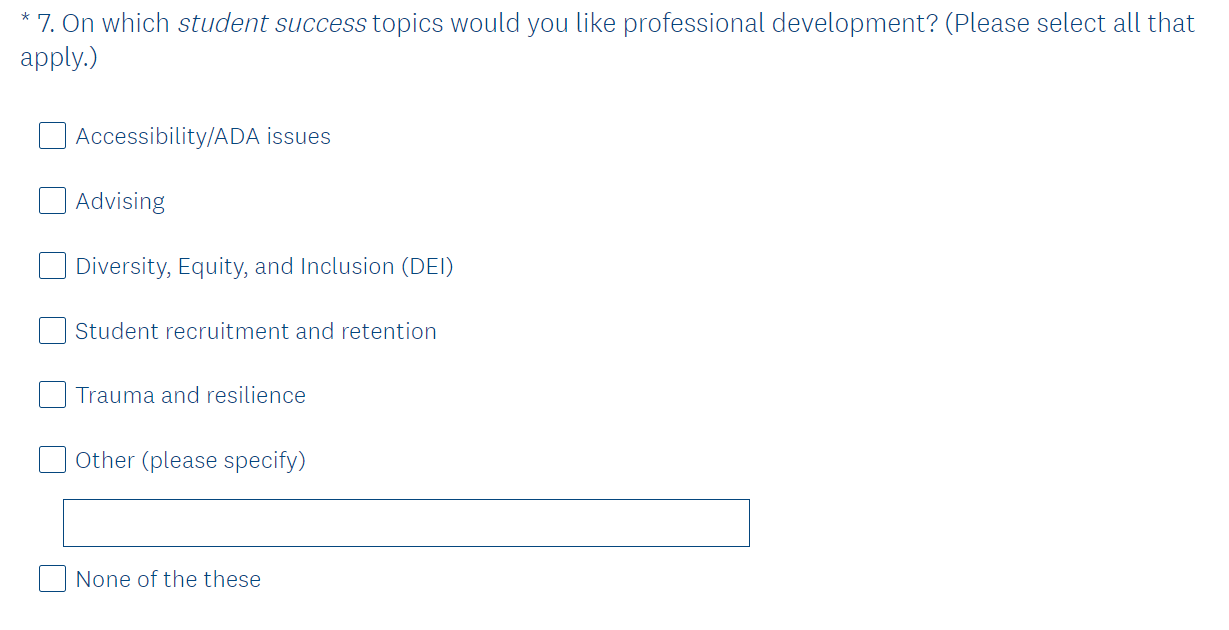 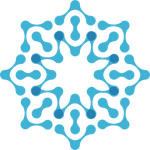 21st-Century/Employability Skills
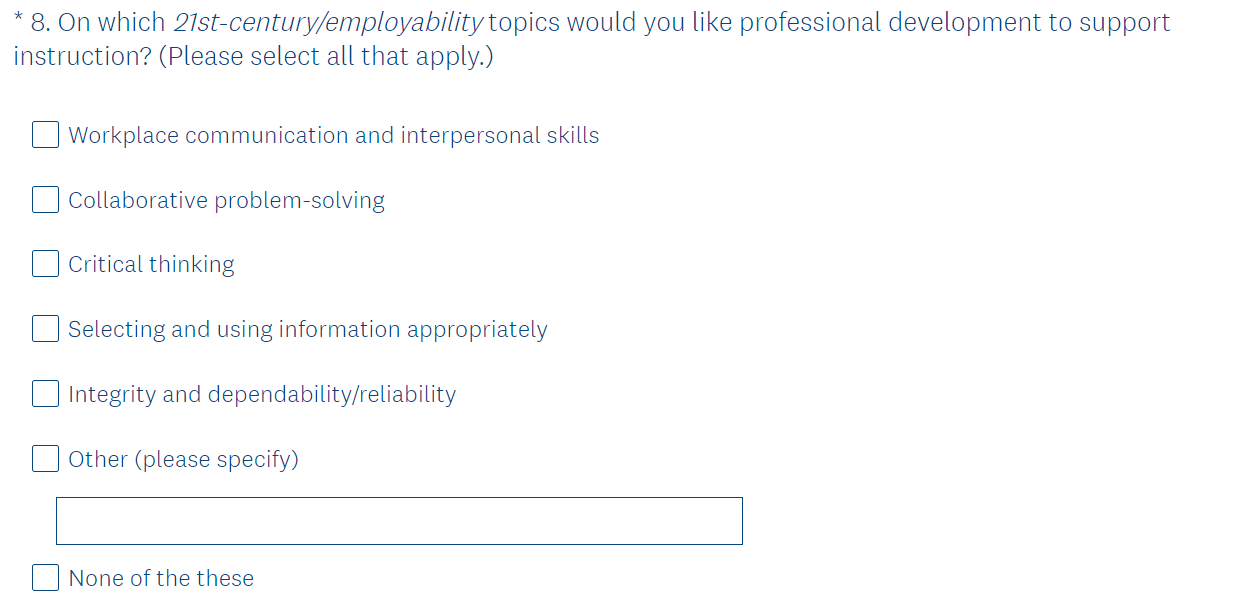 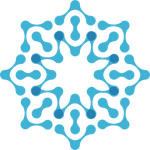 Distance Learning
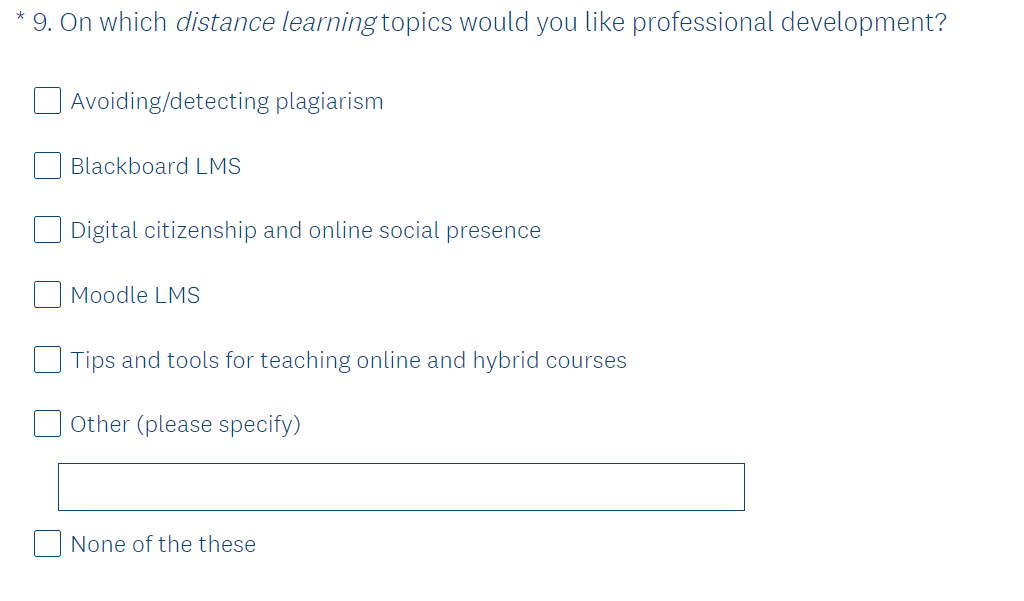 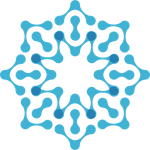 Career Pathways
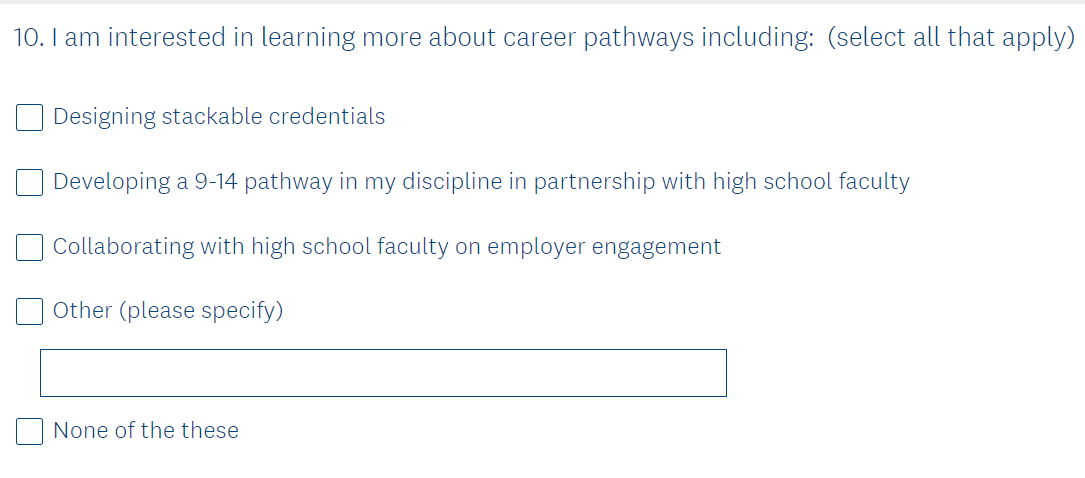 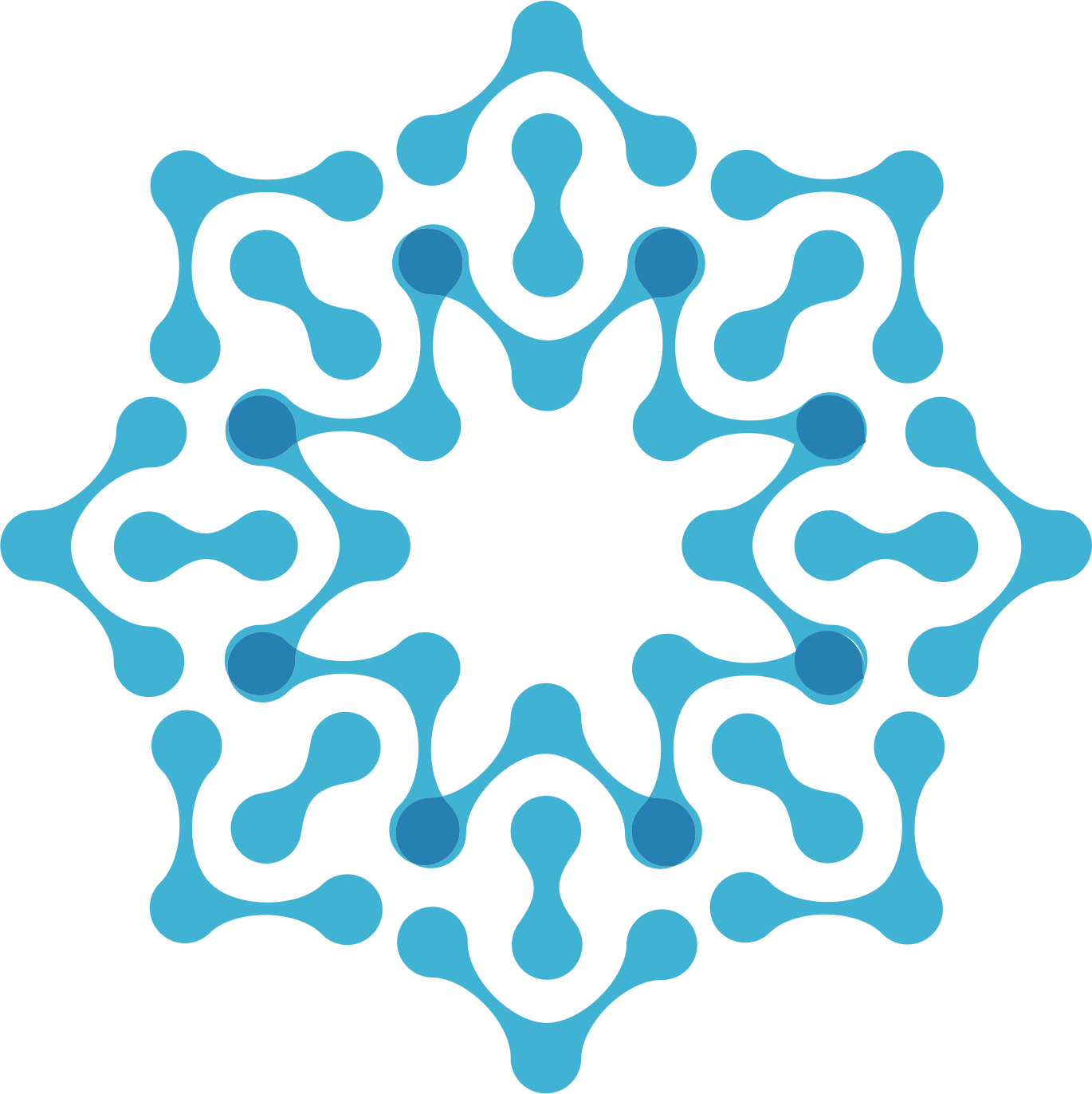 Fall NC-NET Course Schedule
https://www.nc-net.info/nc-net-academy-course-schedule
Promising Practice Video 2022
Catawba Valley Community College
Champion Scholars Summer Program 






See all the videos: https://www.ncperkins.org/video/
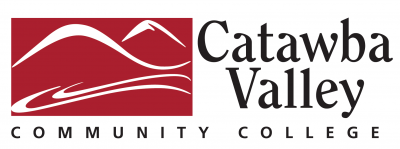 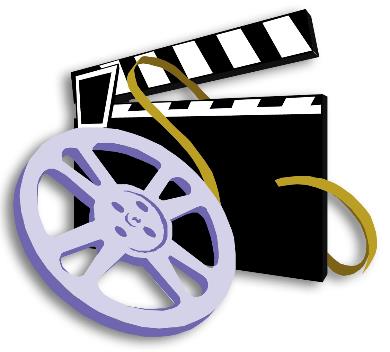 [Speaker Notes: August:
Catawba ValleyNash]
Perkins Budget for 2022-23
Should be on the agenda as part of the board packet for 
August 19, 2022
Federal Audit Report
Finding identified that all data on the 10 special populations was missing in the CLNA

More information will be coming in the future
NCPerkins course update
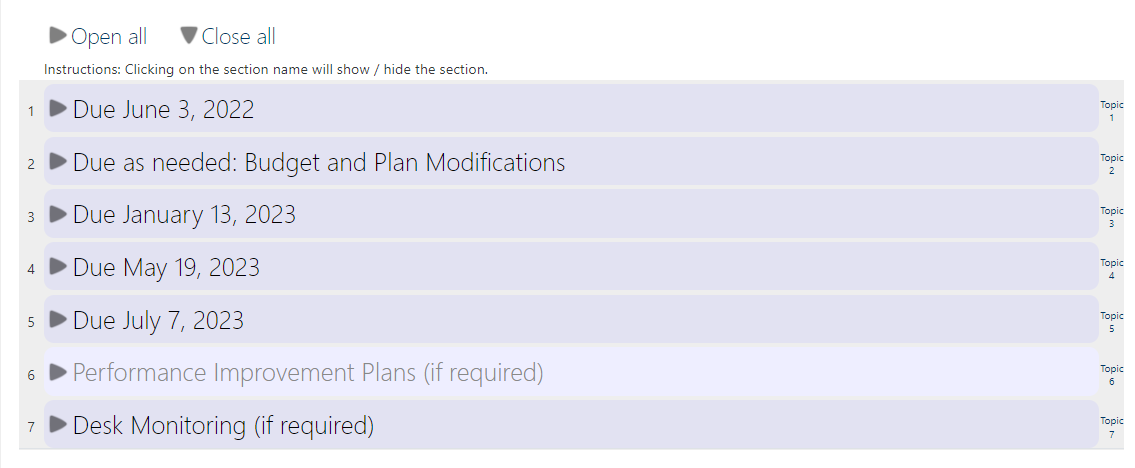 Open just the section you want to view
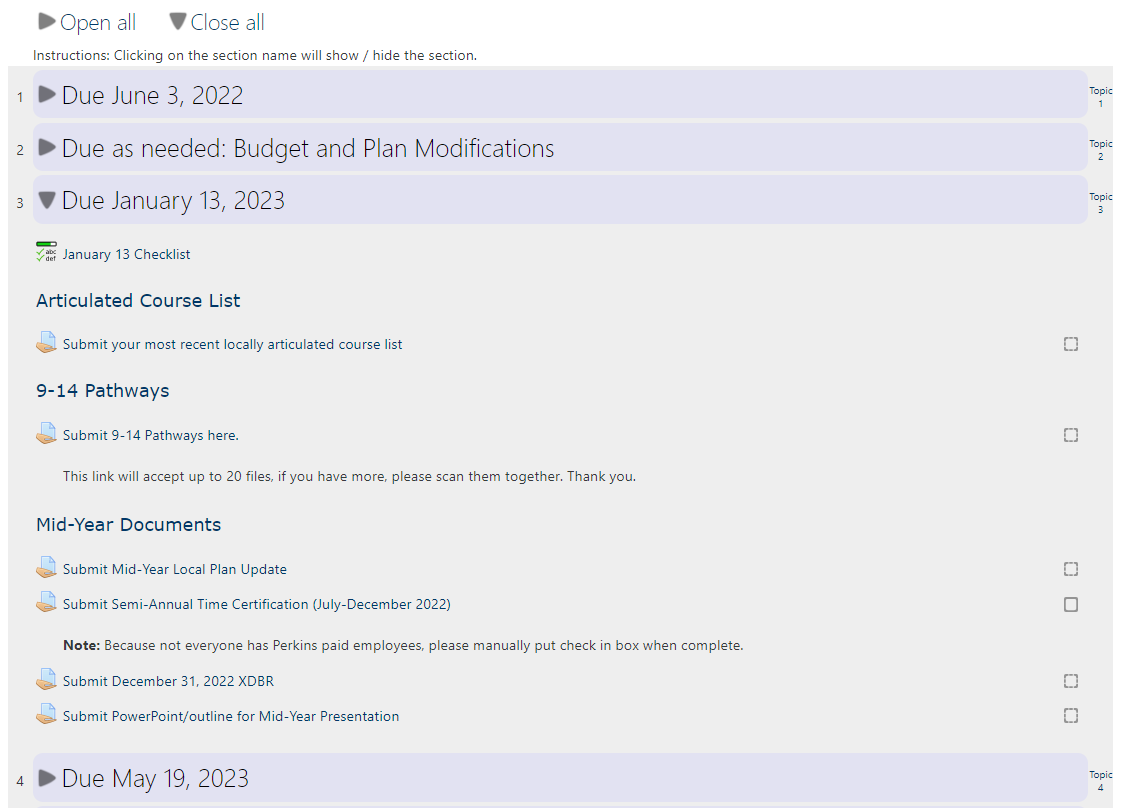 Progress Checklist
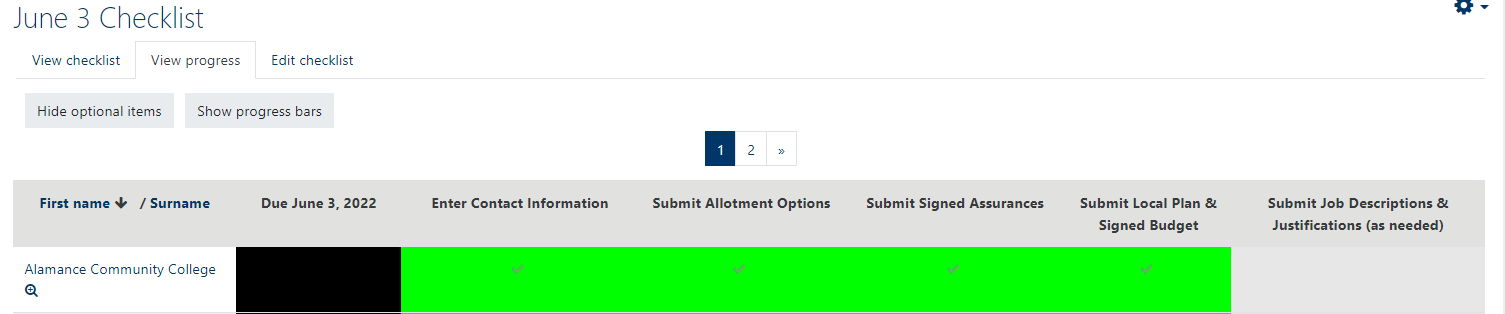 Cleaning up the CLNA Moodle
We have downloaded all CLNAs from the NCPerkins Moodle to our server
All old CLNAs are still available, but no new submissions may be made
A NEW Submission link has been created.
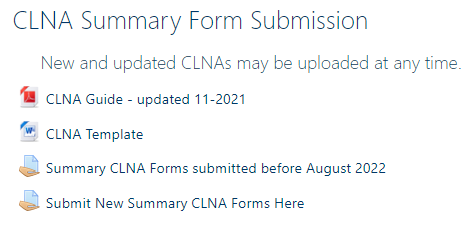 Dashboard Levels of Performance Update
Top, left graph on disaggregated data dashboards for each Performance Indicator
New: The State and Local Levels of Performance for the most recent year
Gaps in performance may be more obvious
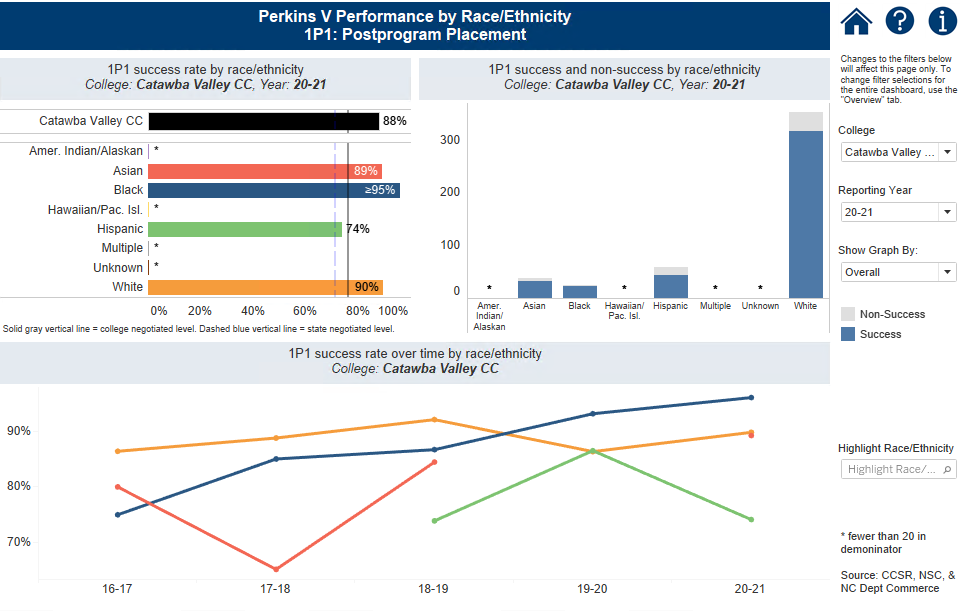 [Speaker Notes: Hispanic students are not performing as well as other students, nor meeting the college’s negotiated level.]
Potential Leadership Projects for 2022-23
CORD – NC-NET
SkillsUSA
Career Counseling
Updated Career Exploration Guide
Curriculum Alignment Projects: Cybersecurity, Biopharmaceutical Technology
Elementary Education Residency licensure certificate
Online Learning Updates - Lane Freeman
Moodle Mastery 101 for Healthcare Professionals
Begins September 2nd, 2022
Basics in Moodle
Regardless of Moodle skills, participants will benefit

Moodle Mastery Series Since January 2022
21 Automotive Faculty Across 12 Colleges
22 Early Childhood Instructors Across 18 Colleges
[Speaker Notes: https://sites.google.com/view/moodlemastery101healthcare/home]
Online Learning Updates continued
Moodle Mastery 102 tentative for January 2023
System Office Conference and Distance Education
Immersive Learning Implementation


Contact 
Lane Freeman, Director of Online Learning freemanl@nccommunitycolleges.edu 
919-807-7107
Postsecondary Association of CTE (PACE)
Division of the Association for Career and Technical Education (ACTE)

Exploring postsecondary involvement in NC
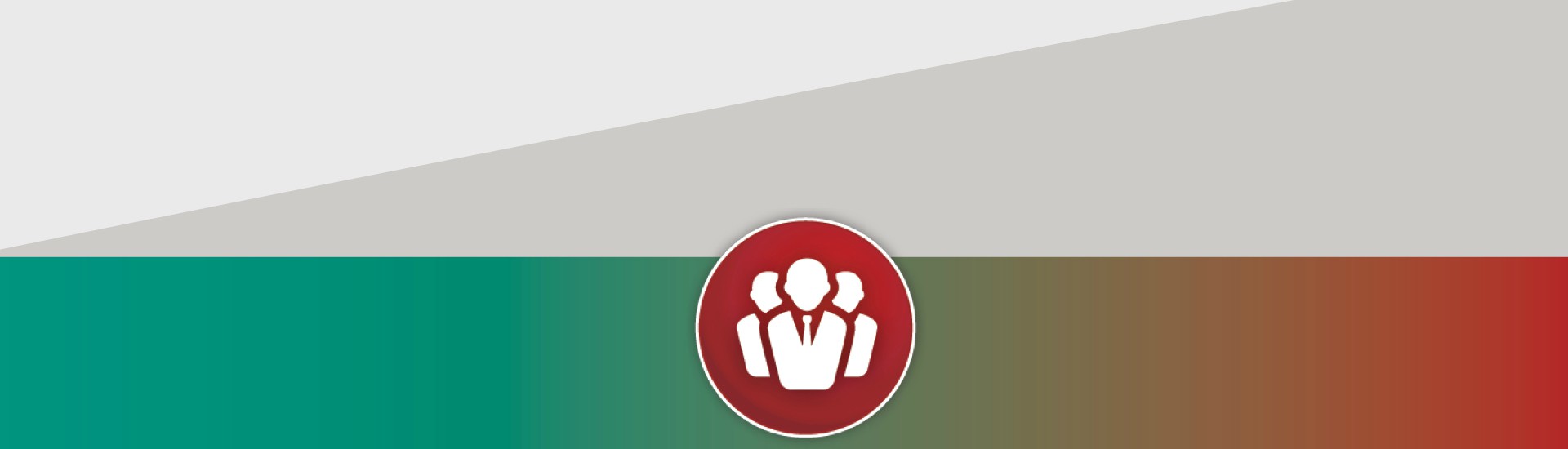 Updating the Career Clusters Guide
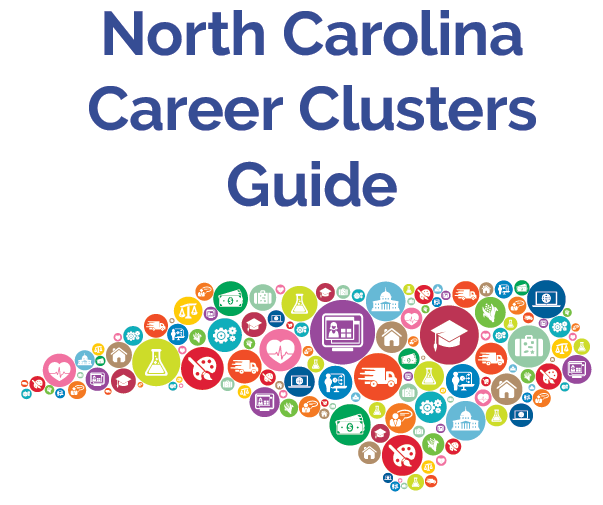 Career Clusters Guide Interviews
We want to have at least 2 interviews 
for each career cluster
Semi-Annual Time Certification Reminder
For anyone paid with Perkins funds through payroll which are engaged in activities that are 100% CTE/Perkins approved. Including:
Full time or part time faculty
Extra duty contract work
Support Staff (career coaches, WBL Coordinators, etc.)
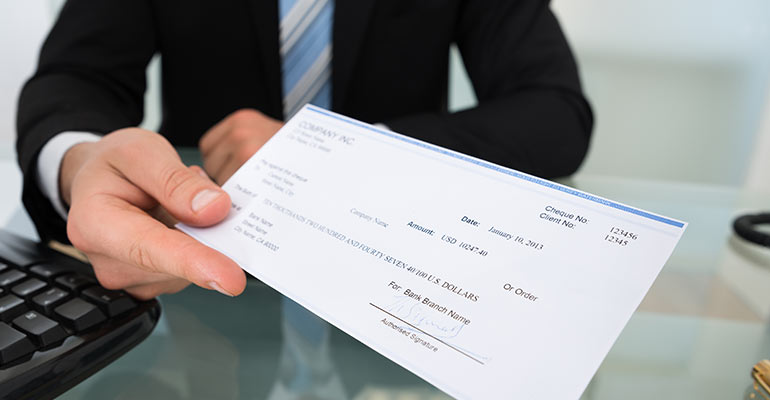 Time Periods: July 1 – December 31 and January 1 – June 30
MUST be signed by employee, supervisor, and Perkins contact.
Preparing for the Mid-Year Reviews
January – hopefully in-person
PowerPoint  
How are the findings of the CLNA being addressed?
Plan updates: activities, anticipated problems/issues, successes
Share a CTE Promising Practice that you’re doing this year
Budget Update – Has equipment been ordered? Are you on track to spend it all?
Questions, comments, suggestions
Application due May 19, 2023
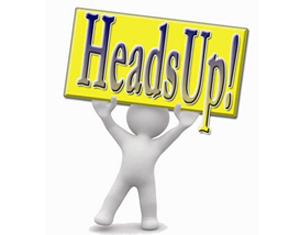 Perkins Monthly Updates
2nd Tuesday of the month from 9-10 am
Register now for all of them https://www.ncperkins.org/presentations/
Dates:
Sept. 13, 2022
Oct. 11, 2022 (System Conference)
Nov. 8, 2022
Jan. 10, 2022
Feb. 14, 2022
Mar. 14, 2022
April 11, 2022
May 9, 2022
June 13, 2022
Attendance (or viewing the recording within 30 days) is recorded on monitoring rubric. Recording may be accessed at the same link as the registration.
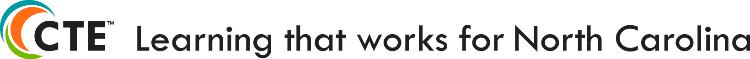 [Speaker Notes: Register now and let the system remind you.]
Raising the Awareness of Career Pathways Webinars
August 17, 2022
September 21, 2022
October 19, 2022
November 16, 2022
January 18, 2023
February 15, 2023
March 15, 2023
April 19, 2023

Register for all webinars at
www.ncperkins.org/presentations
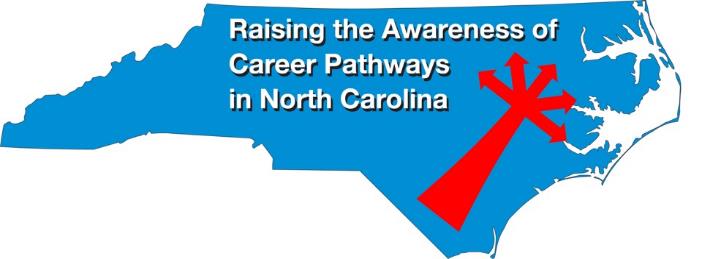 Upcoming Fall Conferences
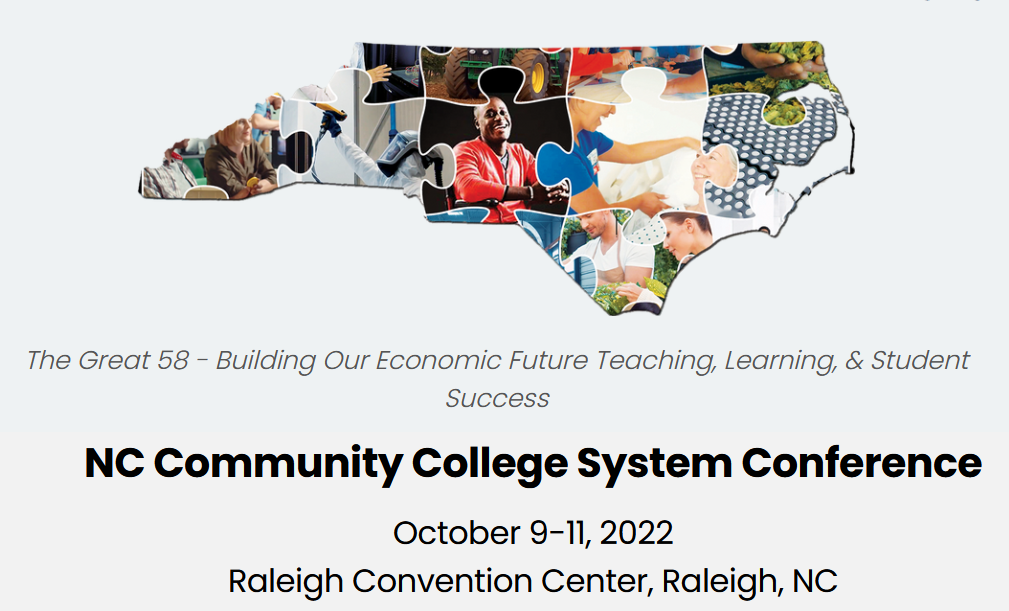 [Speaker Notes: NCCCS System Conference https://projects.coned.ncsu.edu/opd/NCCCS/
ACTE Postsecondary CTE Event https://www.acteonline.org/postsecondarycteevent/]
More upcoming fall conferences
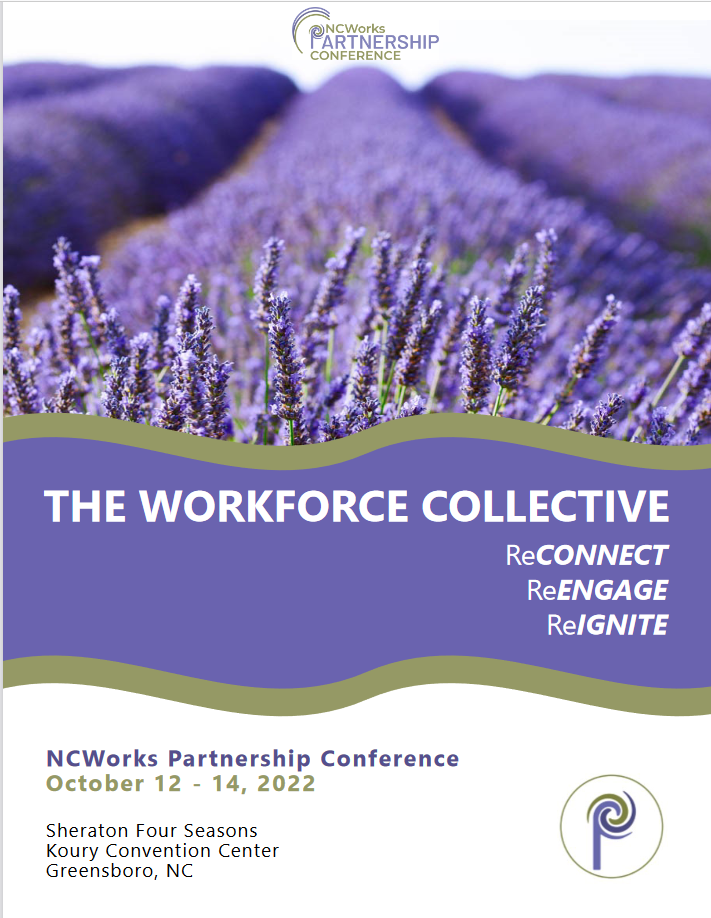 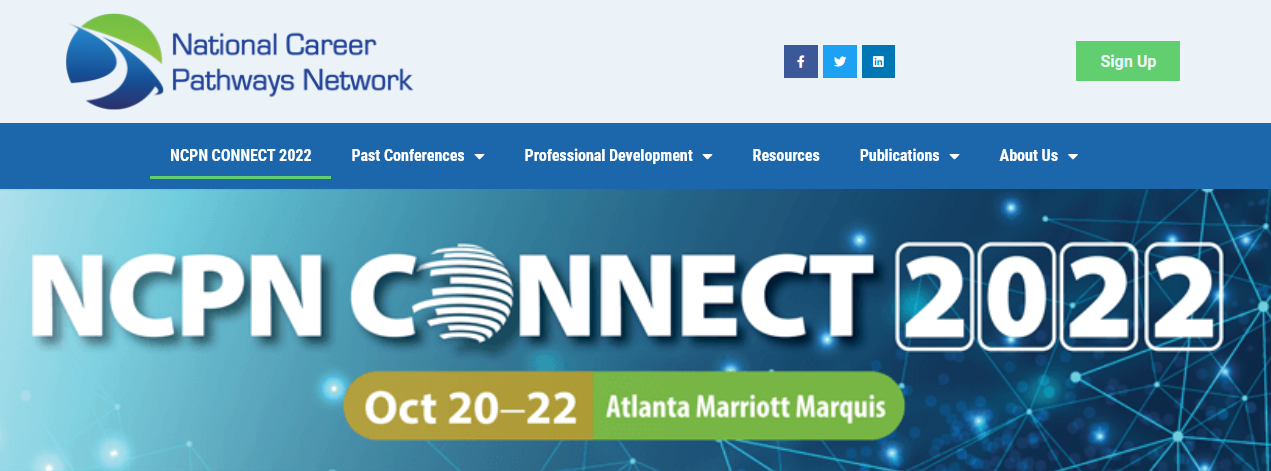 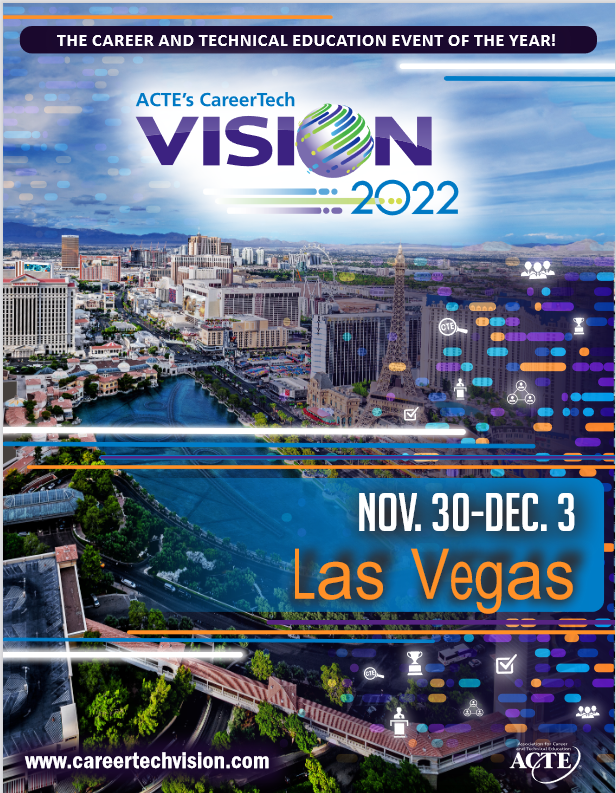 [Speaker Notes: NCWorks https://public.ncworks.gov/TRAINResources/Prod/2022NCWPCRegistrationBrochure.pdf
National Career Pathways Network https://www.ncpn.info/ncpn-connect-2022/
ACTE CareerTech Vision https://www.acteonline.org/event/careertech-vision-2022/]
Promising Practice Video 2022
Nash Community College
Topic: SkillsUSA Skillibus






See all the videos: https://www.ncperkins.org/video/
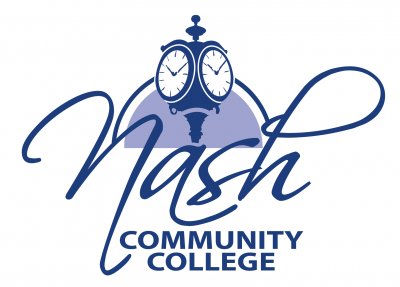 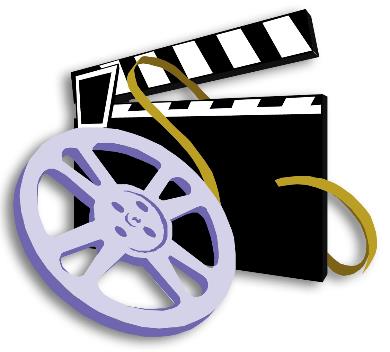 [Speaker Notes: August
Catawba Valley
Nash]
Technical Assistance is available
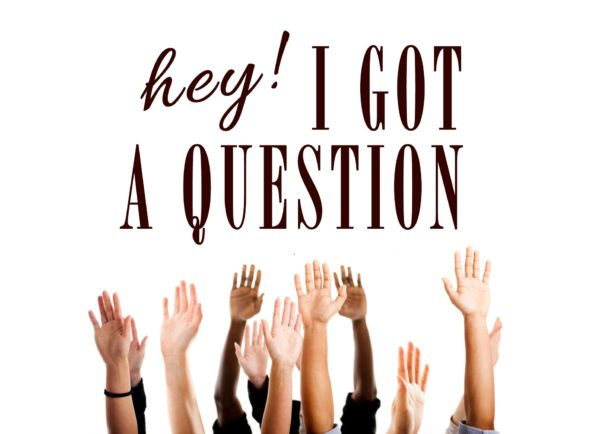 We are here to help! 

Team Perkins is available by phone, email, virtually, or in-person
Next Webinar September 13, 2022
Register now via ncperkins.org/presentations
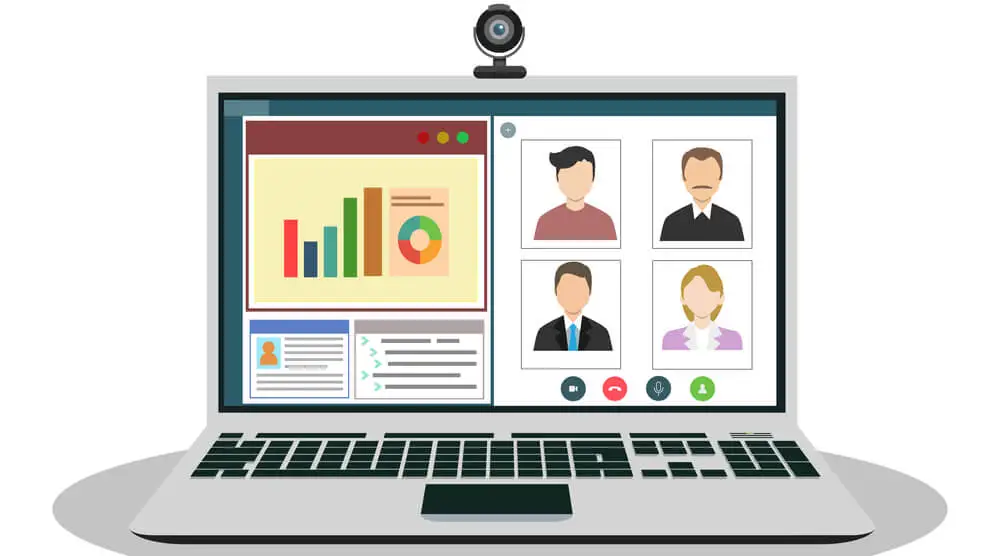 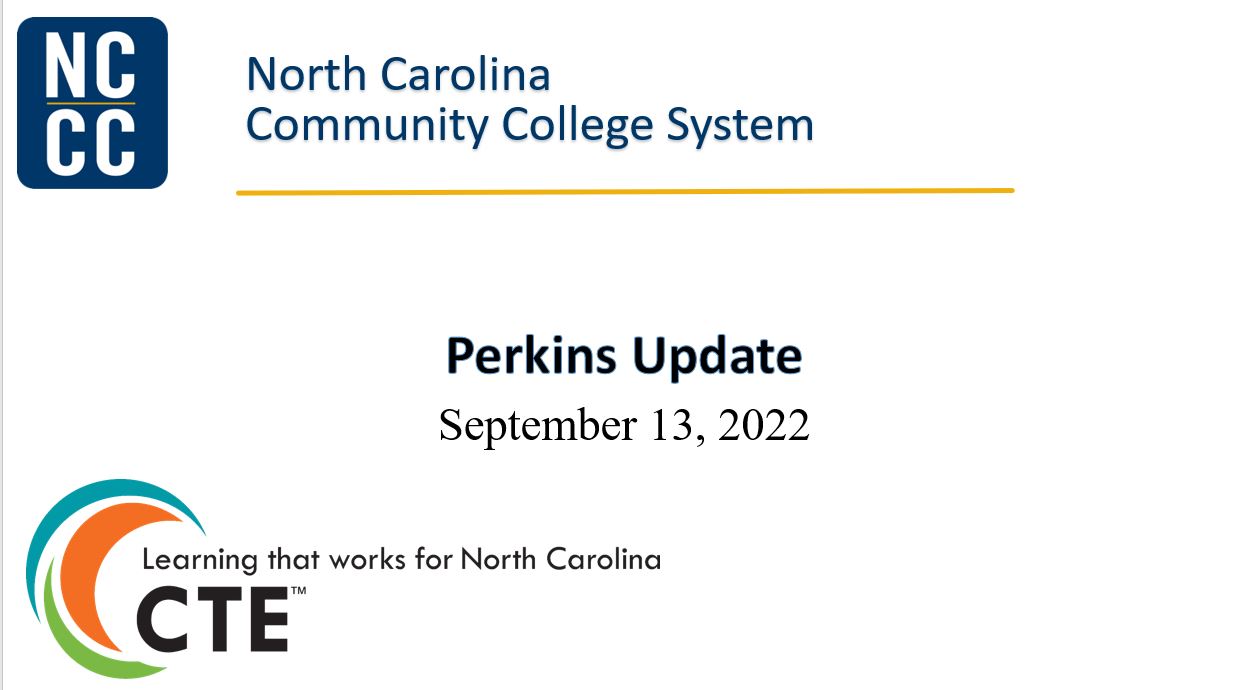